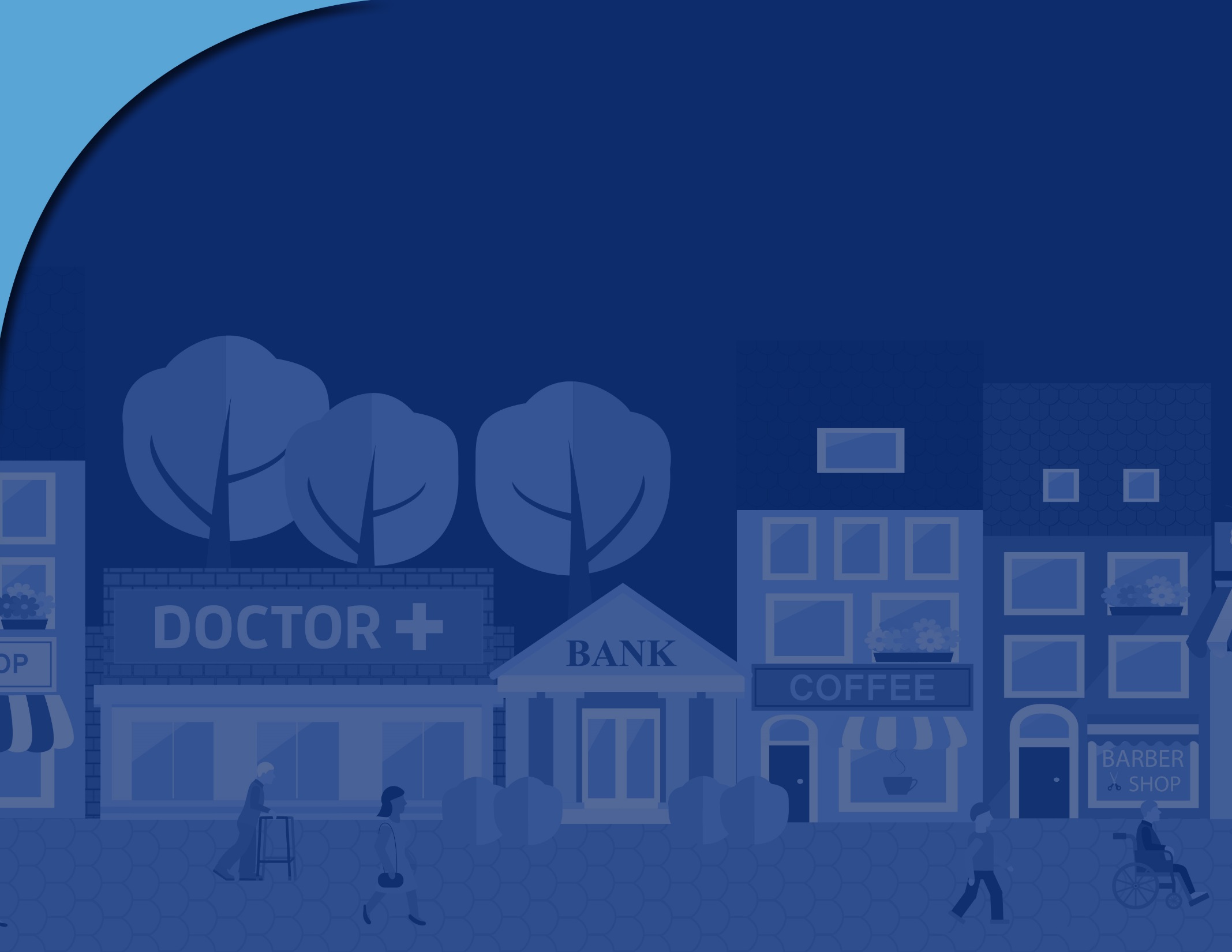 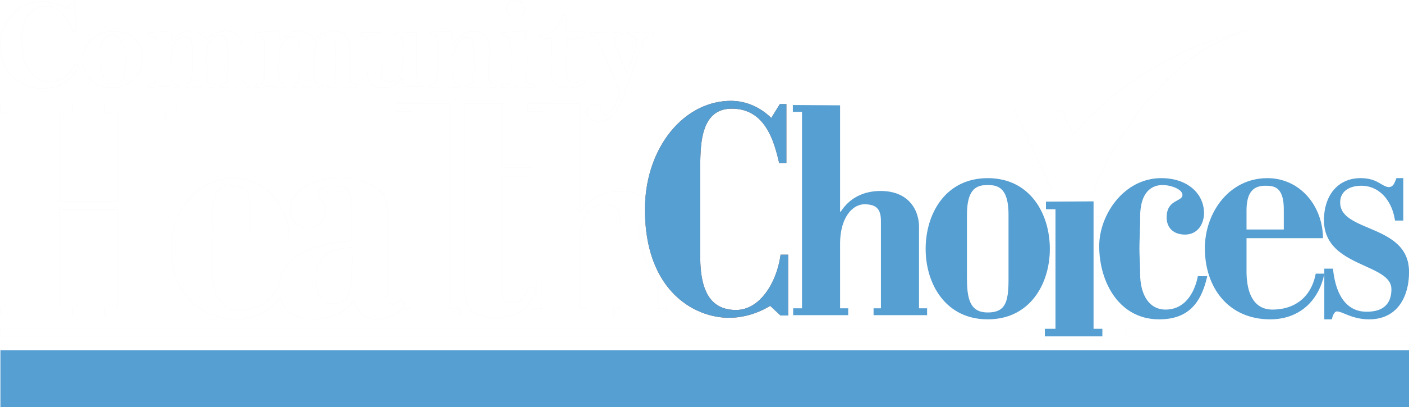 CHC Third Thursday Webinar

October 17, 2019
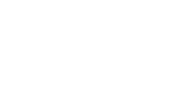 1
GoToWEBINAR HOUSEKEEPING: What Attendees See
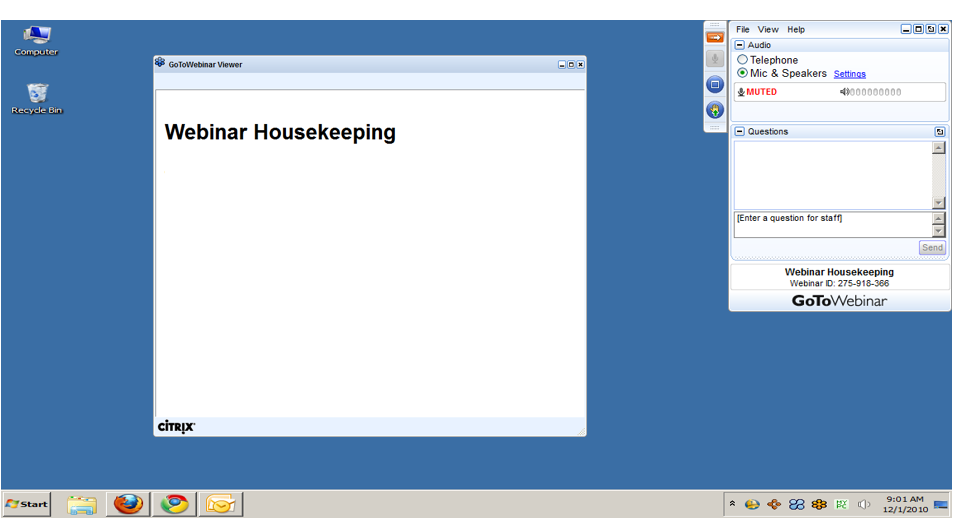 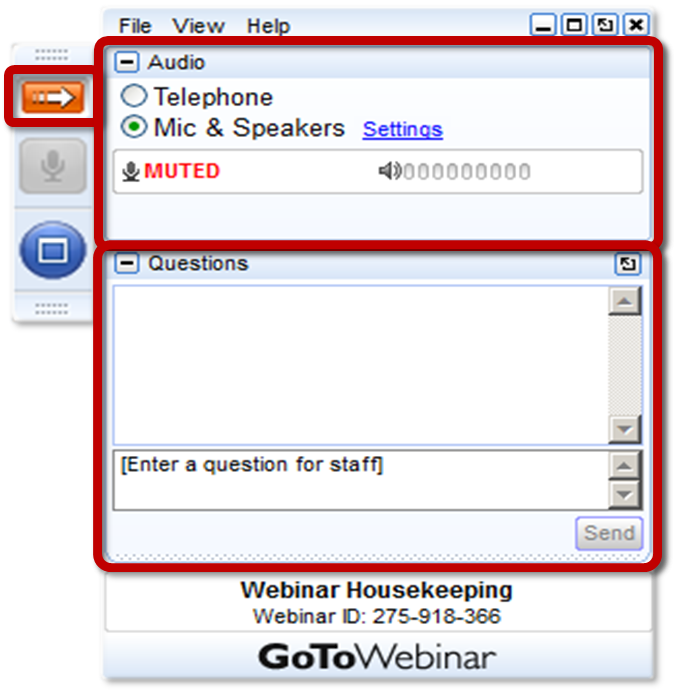 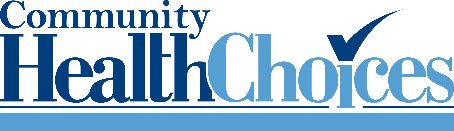 2
[Speaker Notes: Before we get started, I’d like to go over a few items so you know how to participate in today’s event: 

Here is a screen shot of the Attendee interface.  This is what you should see on your desktop.
In the center of the screen is the GoToWebinar Viewer where you will see the presentation.
In the upper right hand corner is the GoToWebinar control panel where you can ask questions and select audio mode.  
If the Control Panel is closed you will see a slim red rectangle.  Click on the red arrow to expand the Control Panel.
5.   You will be listening to the presentation via your computer's speaker system by default.  If you prefer to join by phone, select the “Telephone” button in the audio pane and the dial-in information will be displayed.  This will place you in the “listen only” mode to hear the presentation.  
You may submit questions (via text) by typing your questions into the “Questions” pane of the control panel.  You may send in your questions at any time during the presentation.
Note:  The attendee control panel will collapse automatically when not in use.  To keep it open,  click the “View”, menu, and uncheck “Auto-hide Control Panel”.]
AGENDA
CHC Phase 3 Implementation Updates
Electronic Visit Verification (EVV) Updates
Office of Long-Term Living (OLTL) Budget Updates
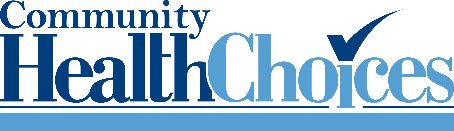 3
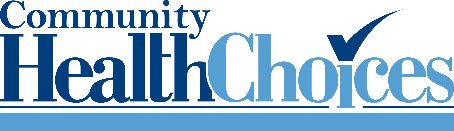 PHASE 3IMPLEMENTATION
4
PHASE THREE IMPLEMENTATION
OBJECTIVES
Comprehensive participant communication
Robust readiness review
Provider communication and training
Pre-transition and plan selection for phase three participants
Incorporation of southwest, southeast implementation and launch lessons learned
CHALLENGES
Transportation
Geography
Participant Outreach
Electronic Visit Verification (EVV) Implementation
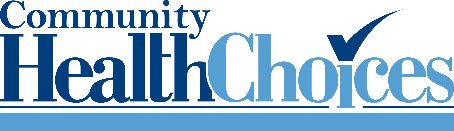 5
PHASE THREE PROVIDER NETWORKS
Nursing Facilities (318 Total)
Amerihealth Caritas – 235
PA Health & Wellness – 159
UPMC – 259
 Hospitals (93 Total)
Amerihealth Caritas – 81
PA Health & Wellness – 59
UPMC – 61
 All other Nursing Facility and Hospital contracts are in process.
 All MCOs continue to submit weekly provider network reports for network adequacy monitoring.
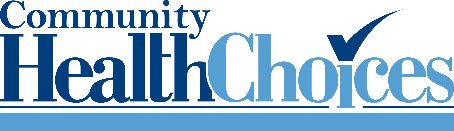 6
CHC PROVIDER SUMMITS
Additional Provider Summits are being conducted in each Phase 3 Zone.
Northwest Zone: October 8th at Clarion University
Northeast Zone: October 21st at Marywood University
Lehigh/Capital Zone: October 28th at Kutztown University

Agenda:
An overview of CHC will be provided in the morning.
Breakout sessions will be offered in the afternoon and will cover the following topics:
Home and Community-Based Services
Service Coordination
Nursing Facilities
Behavioral Health
Physical Health
Transportation
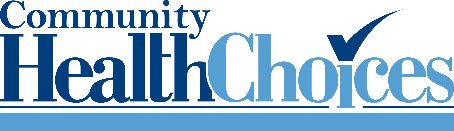 7
PARTICIPANT INFORMATION SESSIONS
Aging Well has conducted 71 of 72 scheduled Participant Information Sessions
  3,025 participants have attended the sessions.

11 additional Information Sessions are being offered by the PA Centers for Independent Living in partnership with the Office of Long-Term Living
The schedule can be found on the next slide.
Participants interested in attending may contact the location of the event to RSVP.
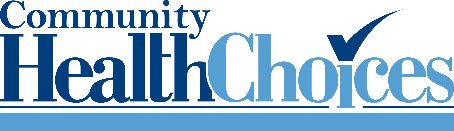 8
ADDITIONAL INFORMATION SESSIONS
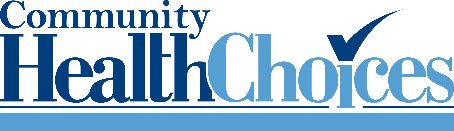 9
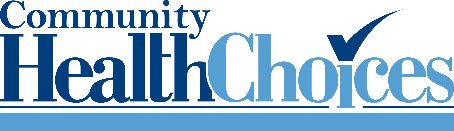 ELECTRONIC VISIT VERIFICATION (EVV)
10
EVV REQUIREMENTS
Section 12006 of the 21st Century Cures Act requires all states to implement the use of EVV for Medicaid-funded personal care and home health care services. EVV must be implemented for personal care services by January 1, 2020 and for home health care services by January 1, 2023.

OLTL waiver services included in the initial implementation of EVV include:
Personal Assistance Services (Agency and Participant-Directed Model)
Participant-Directed Community Supports
Respite (unlicensed settings only)
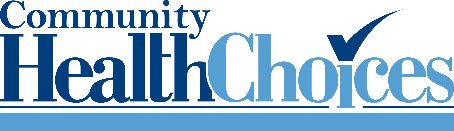 11
EVV IMPLEMENTATION UPDATES
October 
The DHS Sandata system went live on October 7th as planned.
Providers who have completed the DHS Sandata system training should have received their welcome packets to begin using the system and training their staff.
Providers who are using an alternate EVV system should begin integration and certification activities with Sandata and/or HHAeXchange depending on which programs they serve.
November
The EVV Public Meeting planned for October 22nd has been postponed. Additional information will be posted on the DHS EVV website and sent to attendees who registered regarding the rescheduled date in November.
Tentative agenda items for November include:
Implementation Updates
DHS Sandata System Training Updates
A demo of the DHS EVV system Billing module offered in addition to the standard EVV system.
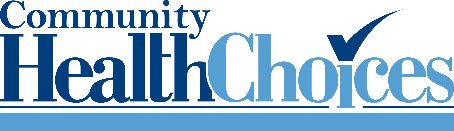 12
EVV NEXT STEPS FOR PROVIDERS
Current CHC Providers and Aging, Attendant Care, and Independence Waiver Providers
If providers are electing to use the HHAeXchange EVV system offered by the MCOs, providers must work with the MCOs to complete training and other onboarding requirements.
Providers using Alternate EVV systems in CHC will need to send their EVV data the CHC-MCOs.
Providers should contact HHAeXchange at EDIsupport@hhaexchange.com to complete third party system integration activities for CHC.
Fee-For-Service (OBRA Waiver and Act 150 Program)
The DHS Sandata system training registration is available for providers electing to use the DHS Sandata system for the OBRA waiver and Act 150 program. Providers using the DHS system must complete this training in order to begin setting up their agency accounts and security permissions. The DHS Sandata system is only available for Fee-For-Service providers.
The DHS Aggregator will receive information from Alternate EVV systems being used by providers in fee-for-service programs.
Providers should contact Sandata at 1-855-705-2407 to complete third party system integration activities for fee-for-service programs.
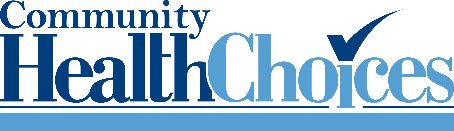 13
EVV RESOURCES
FAQs, technical specifications, and other resources are available at: http://www.dhs.pa.gov/provider/billinginformation/electronicvisitverification/

For specific questions regarding EVV and to subscribe to the EVV listserv, please contact: RA-PWEVVNotice@pa.gov
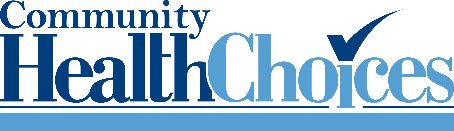 14
Office of Long-Term LivingBudget Updates
15
2019-20 Budget Factors
Maintains FFS Programs in Non-CHC Zones 
Maintains Existing Service Levels for Participants
Shifts Funding from Legacy Appropriations (LTC, HCBS, Services to Persons w/Disabilities, Attendant Care) to CHC
Funds Implementation of CHC in the Lehigh/Capital, Northwest, and Northeast Zones in Jan. 2020
Reflects Full Year Operation of CHC in SW and SE
Reflects Actuarially Sound Rates for CHC MCOs  PH & LTSS
16
2019-20 Budget Factors
Continues the IGT Program for County NFs
Expands the Total Number of Individuals covered in the OLTL Waivers
Includes increase for Personal Assistance Services 
Includes funds to establish a single responsible entity for Functional Eligibility Determinations
Assumes Expansion in LIFE Program
17
2019-20 Budget: State Funding
Dollar Amounts in Thousands 
				  2018-2019       2019-2020     Change
			                    Actual            Enacted
	Budget
State General Fund:
Long-Term Care…………………………………..    $  850,149             $     491,395         $  (358,754)
Community HealthChoices………………………    $  693,766             $  2,343,340         $ 1,649,574
Home and Community – Based Services……...    $  506,450             $     159,605         $  (346,845)
Long-Term Care Managed Care………………..    $  149,039             $     156,933         $       7,894
Services to Persons w/ Disabilities……………..    $  354,573             $     123,500         $  (231,073)
Attendant Care……………………………………    $  221,599             $       50,647         $  (170,952)


Total General Fund……………...........................   $ 2,775,576           $   3,325,420        $   549,844
Appropriations  within this Program
18
2019-20 Budget: Total Funding
Office of Long-Term Living 
Long-Term Care, Community HealthChoices, Home and Community-Based Services, Living Independence for the Elderly, Services to Persons w/Disabilities, Attendant Care

Total State, Federal, and Other funding:

FY18-19 Actual	$ 8,967,727,000
FY19-20 Enacted Budget	$ 9,766,227,000
Increase			$    798,500,000
19
Consumers Eligible for Services
20
Waiver Consumer Enrollment
21
Overview of FY 19-20 OLTL Budget
$9.77B OLTL Budget by appropriation
Total Funds including: State, Federal, Lottery, Tobacco, and revenue
(Amounts in Thousands)
Services to Persons w/ Disabilities,  $261,507
22
Appropriations: Line by Line
Long-Term Care
Nursing Facilities
OLTL Grants and Operating Contracts
* Includes Lottery, Tobacco, and Other Revenue Funds
23
Appropriations: Line by Line
Community HealthChoices
Medical Assistance
* Includes Lottery, Tobacco, and Other Revenue Funds
24
Appropriations: Line by Line
Home and Community-Based Services
Aging Waiver
* Includes Lottery, Tobacco, and Other Revenue Funds
25
Appropriations: Line by Line
Long-Term Care Managed Care
LIFE Program
26
Appropriations: Line by Line
Services to Persons with Disabilities
Independence and OBRA Waiver Programs
27
Appropriations: Line by Line
Attendant Care
Attendant Care Waiver, Act 150 Program
*Does not include A/C and Act 150 over 60 funds
28
QUESTIONS
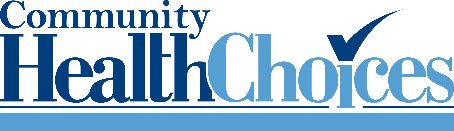 29
CHC RESOURCE INFORMATION
CHC LISTSERV // STAY INFORMED:  http://listserv.dpw.state.pa.us/oltl-community-healthchoices.html 
COMMUNITY HEALTHCHOICES WEBSITE: www.healthchoices.pa.gov
MLTSS SUBMAAC WEBSITE:  www.dhs.pa.gov/communitypartners/informationforadvocatesandstakeholders/mltss
EMAIL COMMENTS TO: RA-PWCHC@pa.gov
OLTL PROVIDER LINE: 1-800-932-0939
OLTL PARTICIPANT LINE: 1-800-757-5042
INDEPENDENT ENROLLMENT BROKER: 1-844-824-3655 or (TTY 1-833-254-0690)
				        or visit www.enrollchc.com
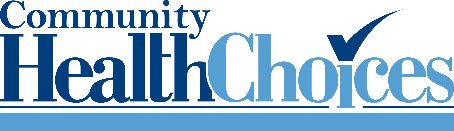 30
CHC MCO CONTACT INFORMATION
AmeriHealth Caritas/Keystone First | CHCProviders@amerihealthcaritas.com
www.amerihealthcaritaschc.com - 1-800-521-6007 (TTY 1-855-235-5112)

Pennsylvania Health and Wellness (Centene) | information@pahealthwellness.com
www.PAHealthWellness.com – 1-844-626-6813 (TTY 1-844-349-8916) 

UPMC Community HealthChoices | CHCProviders@UPMC.edu
www.upmchealthplan.com/chc  - 1-844-860-9303 (TTY 1-866-407-8762)
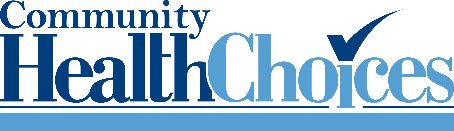 31